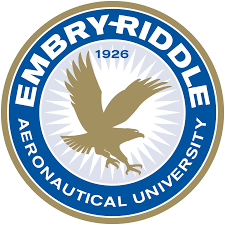 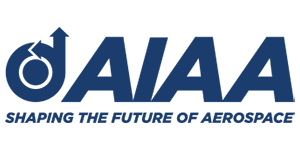 Increasing the Range & Effectiveness of Air-to-Air Missiles using Directed Energy Weapons
Allen Pradhan, B.S. Aerospace Engineering
Embry-Riddle Aeronautical university, Daytona Beach
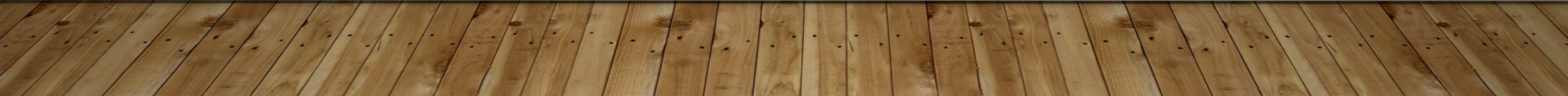 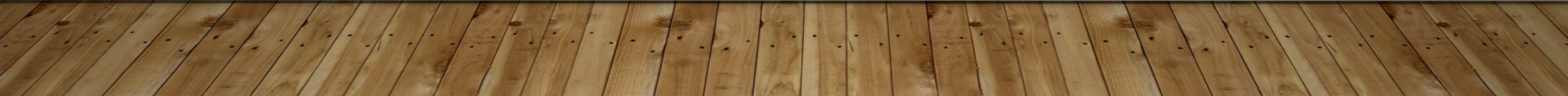 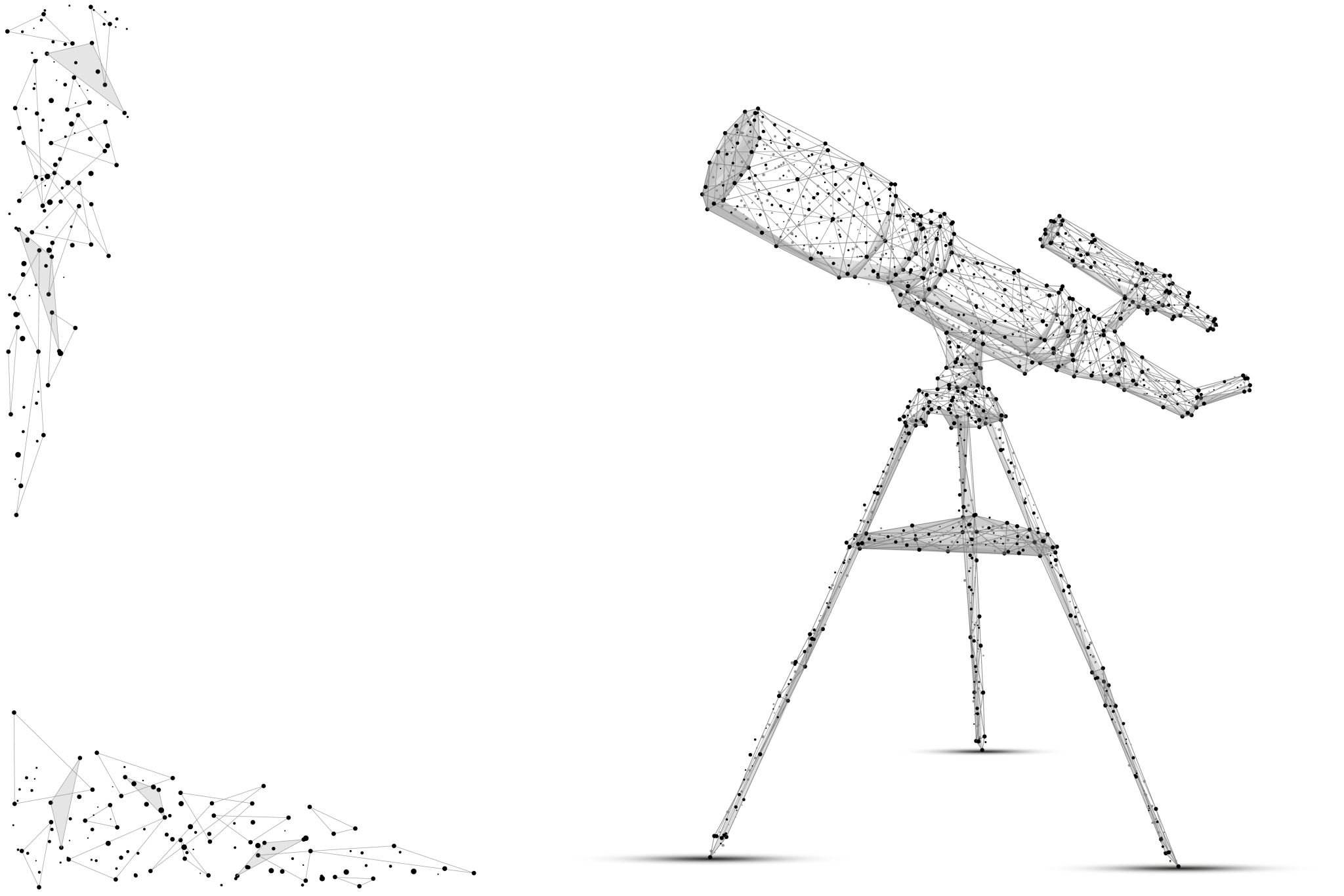 Introduction
Overview of Air-to-Air Missiles
Current limitations in range and effectiveness
The role of High Energy Laser(HEL) in modern warfare
Purpose of integrating Directed Energy Weapons with missiles
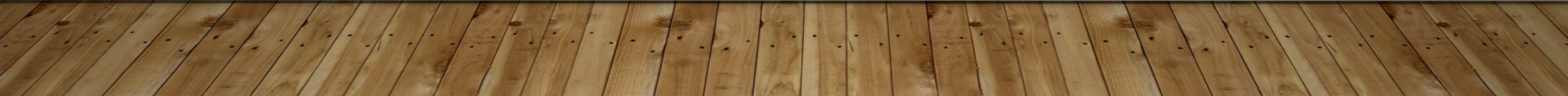 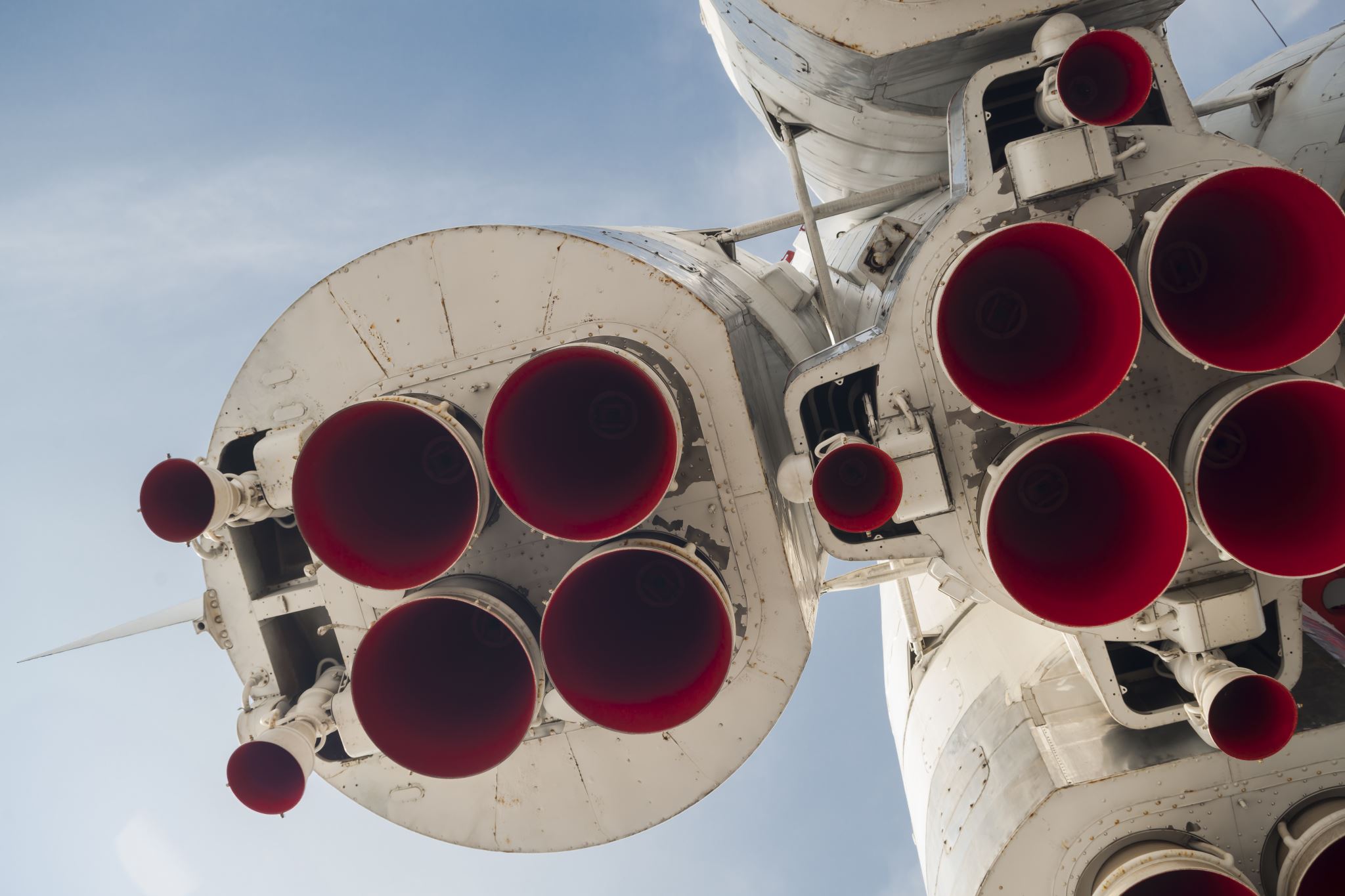 What are Air-to-Air Missiles?
The purpose of Air-to-air missiles is to be fired from aircraft to disable other aircraft or airborne objects. 
First introduced in 1956, AIM-9 Falcon was the first Air-to-Air missile with a range of 6 miles. 
 Currently, the one of the most advanced Air-to-Air missile is the MBDA Meteor with a range of over 100 miles.
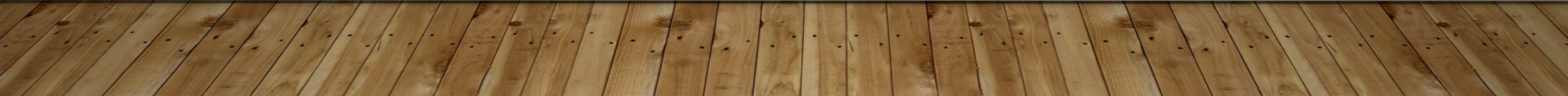 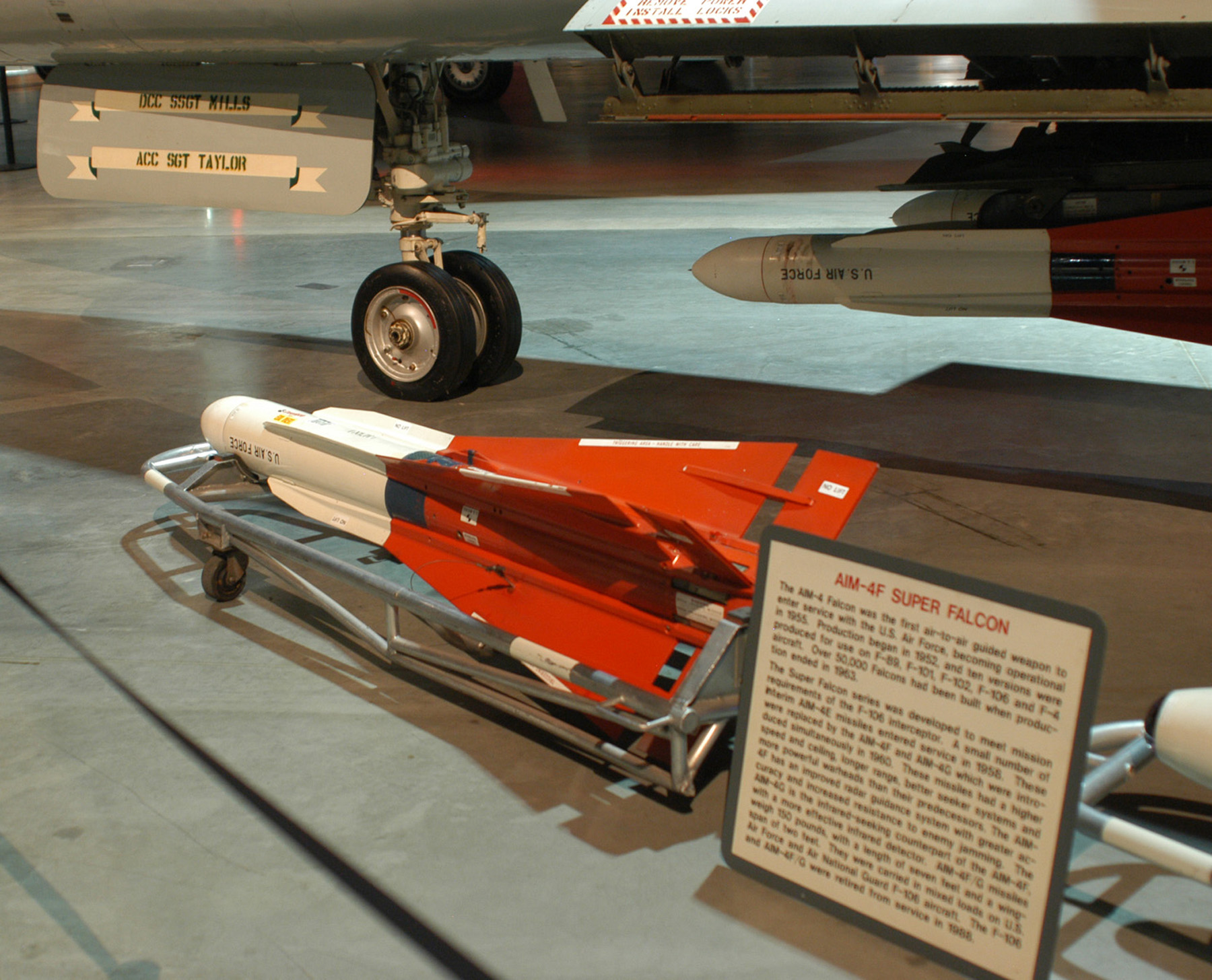 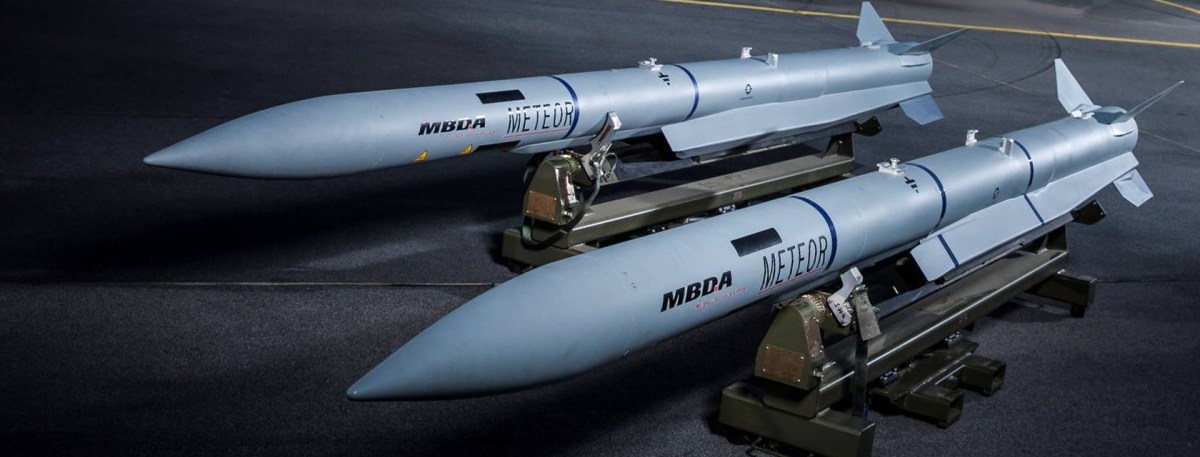 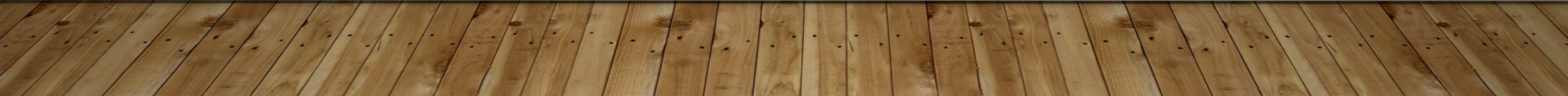 Limitations of traditional missile technology
Shorter range
Countermeasures like flares and chaffs reduce effectiveness
Single use Limitation
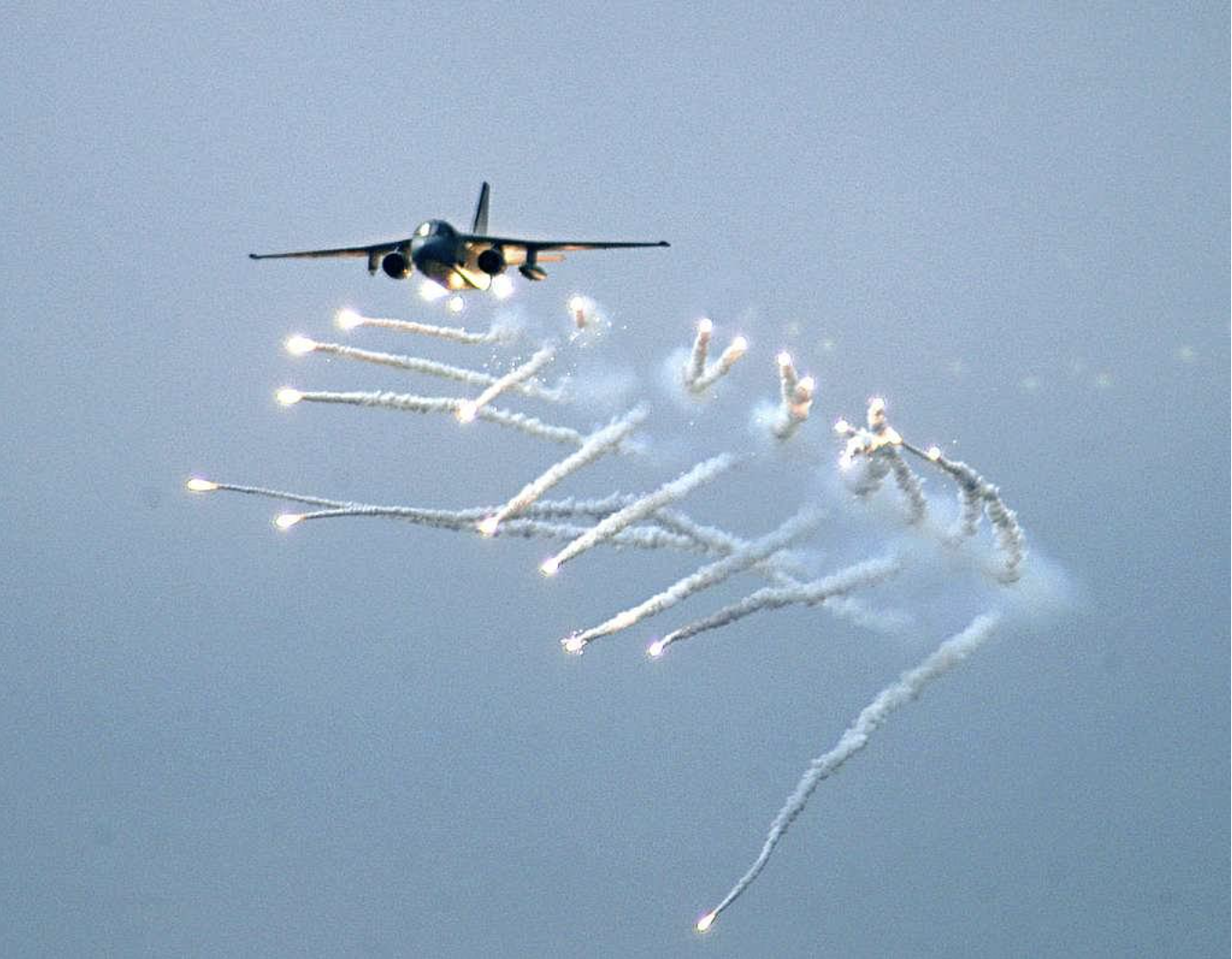 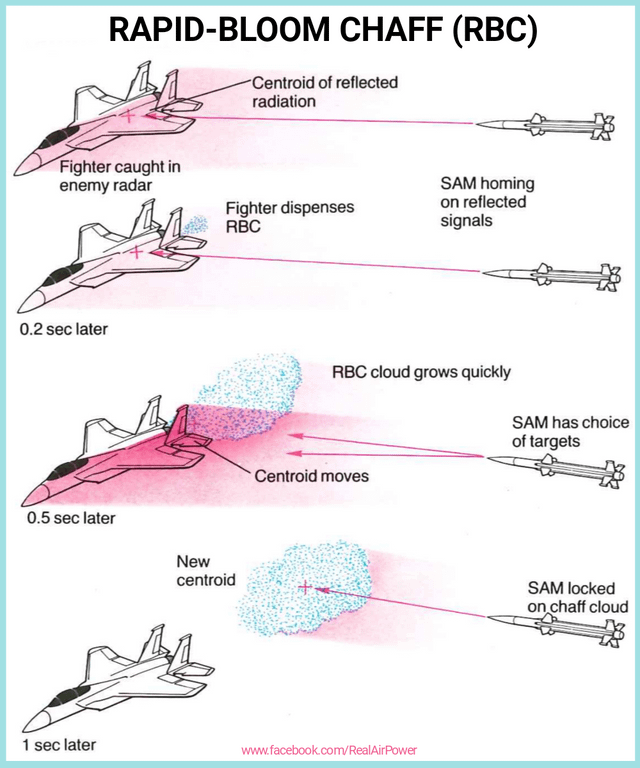 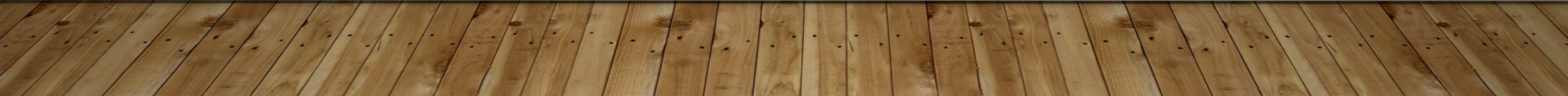 High Energy laser(HEL)
A device that produces a focused ray of optical radiation, delivering a large amount of energy in a short duration
Lockheed Martin and BAE Systems currently have HELs underdevelopment.
HELIOs system
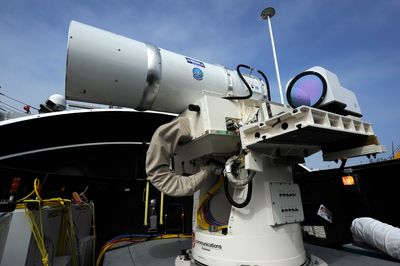 Advantages of High-Energy Lasers (HEL)
Speed-of-Light Engagement
Precision
Cost Efficiency
Multi-Target Capability
Laser-Integrated Air-to-Air Missile System (L.I.A.M.S)
Hybrid Architecture:
Traditional missile body (propulsion & guidance)
Integrated High-Energy Laser in the nose
Key Concept:
Missile closes distance using rocket propulsion
HEL engages the target at standoff distances, damaging or destroying key components
Advantages Over Conventional Missiles:
Extended lethal range
Superior countermeasure resistance
Speed-of-light strike capability
Operational modes of L.i.A.m.s
Long-Range: 
Missile uses its propulsion system to travel toward the target, laser system is then activated at a an optimal distance, allowing the missile to neutralize threats without direct impact.
Short-Range: 
In close combat scenarios, the laser module functions independently, allowing L.I.A.M.S to engage multiple targets without using its propulsion.
Key Challenges to Development of L.I.A.M.S
Energy Storage & Delivery
Challenge: Sustained, high-power laser output in compact form
Solution: Hybrid power systems (capacitor & battery), AI-based power management
Atmospheric Distortions
Challenge: Thermal blooming and beam scattering
Solution: Adaptive optics, beam focusing, frequency modulation
Thermal Control
Challenge: Laser operation produces extreme heat
Solution: Advanced cooling systems, heat exchangers, thermal coatings
Graphene Supercapacitor
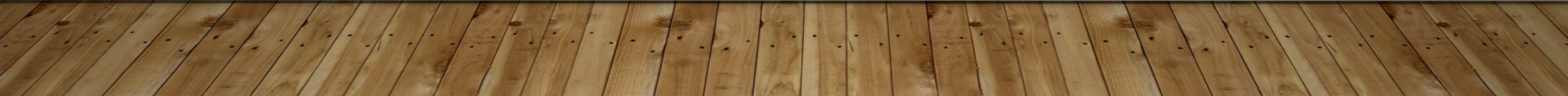 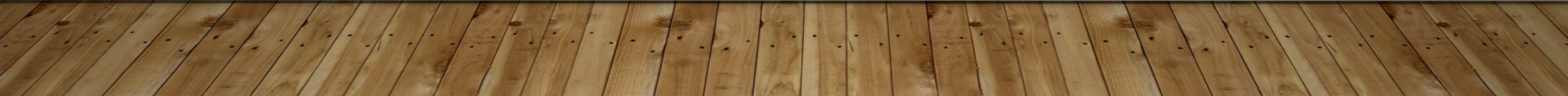 Future Outlook
Ongoing Research:
Advanced materials (graphene, next-gen composites)
Higher-power lasers with improved efficiency
Operational Impact:
Reduces cost-per-engagement dramatically
Increases survivability of host aircraft through rapid, reusable engagements
Conclusion
L.I.A.M.S. offers:
Extended range via laser-driven engagements
Better countermeasure resistance
Lower operational costs thanks to reusable laser shots
Engage multiple targets
Significance:
Redefines the speed, accuracy, and cost-effectiveness of air-to-air warfare
Overcomes the intrinsic limitations of traditional explosive-based missile designs
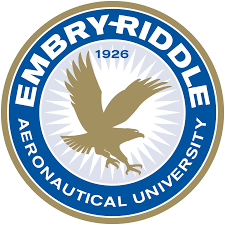 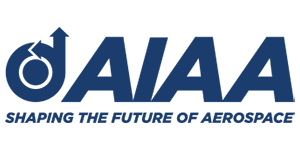 Questions?
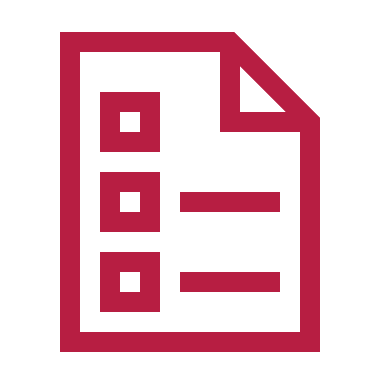 allenpadhan99@gmail.com
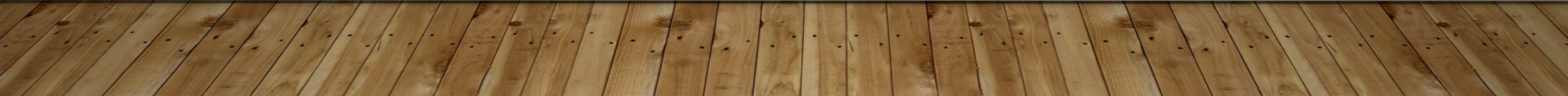 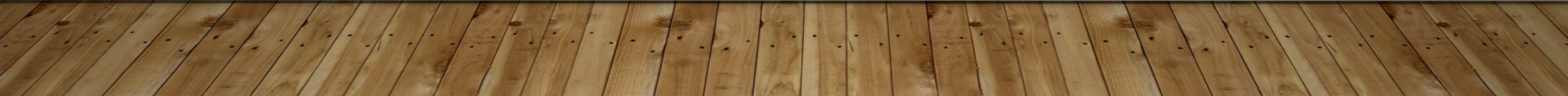